Enterprise Albania
Sistem per menaxhimin e qendrave te edukimit
Rreth Nesh
Pershendetje
Ne jemi nje grup prej 6 personash te apasionuar pas teknologjise. Kemi nje eksperience prej 5 vitesh si freelancer dhe ofrojme sherbime te tipit SaaS (Software as a Service). 
Sherbimet tona i ndajme ne 2 kategori te pergjithshme:

Instalimi, menaxhimi dhe mirembajtja i serverave Linux.
      (Web, email, DNS, FTP, infrastrukture enterprise, siguri etj.)

Sisteme menaxhimi dhe aplikacione webi.
     (Qendra edukimi, burime njerezore, ERP, CRM, CMS, VPN,
      sisteme komunikimi, analytics, dyqane online e-commerce)

Se shpejti:
Sherbime kontabiliteti dhe finance te mundesuara nga aplikacione te cilat bejne te mundur lidhjen mes jush dhe ekonomisteve tane.
Sherbime juridike.
Ne nuk jemi nje kompani e regjistruar momentalisht, por do regjistrohemi sapo te mbarojme disa aplikacione qe te kemi gjithcka gati.
01
Misioni
Misioni yne eshte shume i thjeshte.
Te ofrojme sisteme menaxhimi te plota dhe te besueshme.
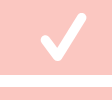 Plani yne eshte te krijojme nje kompani e cila mund te ofroje cdo sherbim teknologjik qe mund t’i duhet nje biznesi.
02
Drejtuesi i grupit
Rreth meje
Une jam nje admirues i teknologjise. 
Karrieren ne kete fushe e kam nisur qe ne fillim te gjimnazit ne fushen e penetrimit te sistemeve. Kjo me ka shtyre te behem menaxhues sistemi dhe te merrem me pjesen e sigurise.
Menaxhim
100 %
Design
90 %
Arjon Bujupi
Drejtues / Sysadmin
Drejtoj grupin e punes dhe menaxhoj serverat
Edukimi
Marketing
70 %
Shkolla 9 vjecare “28 Nentori”
Gjimnazi publik “Sami Frasheri”
Bachelor dhe master shkencor ne degen e Informatikes ne Fakultetin e Shkencave te Natyres, Universiteti i Tiranes
Programim
60 %
03
Menyra jone e punes
Idea
Krijimi i nje ideje te qarte
Resurset
Menaxhimi i resurseve per ndertimin e sistemit
Mockup
Krijimi i imazheve per te krijuar nje ide me te qarte per ate qe kerkojme te bejme
Ndertimi
Ndertimi i sistemit dhe aplikimi i tij ne jeten reale
Sugjerime
Marrja e sugjerimeve nga persona dhe biznese te pershtatshem
Produkti Final
Tregtimi i produktit
Sistemi perdoret per menaxhimin e qendrave te edukimit
Kopshte
Shkolla
Parashkollore
Qender Kursesh
07
Pershkrimi i sistemit
Me poshte do jepen foto dhe nje pershkrim i shkurter
Faqja e logimit
Ketu kemi faqen e logimit ku behet e mundur hyrja ne sistem. Ketu logohen punonjesit, administratoret dhe studentet.
08
Pershkrimi i sistemit
Faqja Kryesore
Modulet e perfshira:
Studentet
Kurset
Punonjesit
Pagesat
Qender Statistikash
Qendra e roleve dhe te drejtave
Eksportimi ne detaj i informacionit ne PDF
09
Pershkrimi i sistemit
Konfigurimi
Shtetet
Provincat
Qytetet
Te dhenat e qendres
Gjuhet
Festa Kombetare
Nacionaliteti

Klikoni ne secilen prej tyre per modifikime.
10
Pershkrimi i sistemit
Dashboard
Tek dashboard menaxhohen mesazhet, njoftimet dhe eventet. Kemi dhe nje kalendar ku ndodhen informacionet e  mesiperme.
11
Pershkrimi i sistemit
Mesazhet
Ndahen ne te pergjithshme, per studentet ose per punonjesit. Mund te eksportohen ne formatin PDF.
12
Pershkrimi i sistemit
Njoftimet
Ndahen ne te pergjithshme, per studentet ose per punonjesit. Mund te eksportohen ne formatin PDF dhe excel.
13
Pershkrimi i sistemit
Eventet
Duke klikuar ne nje date ne kalendar mund te krijoni eventet me daten, kohezgjatjen, tipin e te tjera.
14
Pershkrimi i sistemit
Kurset
Ketu behet menaxhimi i degeve te kursit. Kemi 3 ndarje ne formatin 
kurs – dege – klase

Shembull
Anglisht – Fillestar – A1
15
Pershkrimi i sistemit
Studentet
Moduli  i studenteve perfshin shtimin, modifikimin, fshirjen, kategorine e pranimit, statusin dhe detajet e logimit ne sistem. 
Studentet kane te drejta te limituara ne sistem.  Te drejtat jepen nga admini stratori ne modulin e te drejtave dhe roleve.
16
Pershkrimi i sistemit
Studentet
Shtimi i nje studenti
17
Pershkrimi i sistemit
Studentet
Menaxhimi i studenteve
18
Pershkrimi i sistemit
Studentet
Profili i studentit.
Ketu mund te shtohen te dhena te tjera. Gjithashtu mund te shtohet dhe nje pergjegjes per studentin e caktuar.
Profili eksportohet ne PDF.
19
Pershkrimi i sistemit
Punonjesit
Moduli i punonjesve perfshin shtimin, menaxhimin, kategorite, graden, departamentet e punonjesve. Behet dhe menaxhimi i detajeve te logimit te punonjesve. Ata kane te drejtat e caktuara nga administratori ne modulin e te drejtave dhe roleve.
20
Pershkrimi i sistemit
Pagesat
Moduli i pagesave permban bankat, kategorite e pagesave dhe mundeson regjistrimin e pagesave per cdo student.
Gjithashtu ketu kemi dhe disa statistika te pergjithshme dhe informacionet mund te eksportohen ne PDF.
21
Pershkrimi i sistemit
Statistikat
Moduli i statistikave jep informacione rreth qendres tuaj. Ketu gjenerohen statistikat me shume detaje ne formatin PDF ose excel.
Per shembull  gjenerojme vetem emrat e studenteve ose punonjesve, numri i tyre, e te tjera.
22
Pershkrimi i sistemit
Statistikat
Ne modulin e statistikave kemi gjithashtu historine  e te loguarve ne sistem. Ata qe jane me tick do te thote qe jane te loguar momentalisht. Ata me “x” kane dale nga sistemi.
23
Pershkrimi i sistemit
Rolet
Ky modul ben te mundur editimin e roleve dhe te drejtave te perdoruesve ne sistem. Per shembull mund te kemi vetem nje punonjes qe te marre pagesat ose nje tjeter per regjistrimin e studenteve. Gjithcka mund te modifikohet dhe ofrohen shume mundesi.
24
Pershkrimi i sistemit
Rolet
Lista e te drejtave qe u bashkangjitet perdoruesve. 
Gjithcka eshte e modifikueshme.
25
Pershkrimi i sistemit
Rolet
Lista e roleve.  Sic mund ta shikoni,  eshte shume e gjate dhe mund t’ju duhet ndihma jone per tu configuruar.
26
Pershkrimi i sistemit
Njoftimet
Ketu dalin njoftimet  per administratorin e sistemit.
27
Sistemi permban Certifikate SSL/TLS qe do te thote se cdo komunikim nga qendra juaj drejt serverit tone eshte i koduar (encrypted) dhe askush nuk mund te spiunoje lidhjen. Pra jeni imun nga sulmi Man-in-the-middle Attack.  Kostoja e nje certifikate eshte rreth 70$ ne vit por per klientet tane ofrohet falas.

Me shume informacion:

https://en.wikipedia.org/wiki/Man-in-the-middle_attack

http://blog.trendmicro.com/what-are-man-in-the-middle-attacks-and-how-can-i-protect-myself-from-them/
28
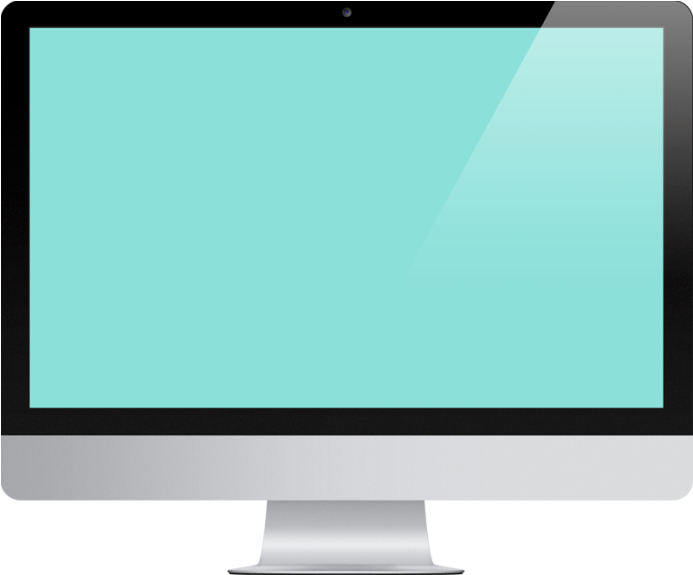 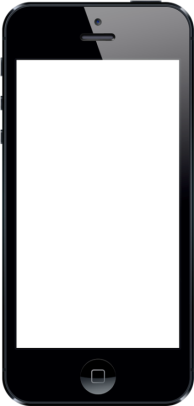 Demo publike:
https://latestios.net/demo
username: arjoni
password: demotest
Sistemi eshte responsive.

Kjo do te thote qe mund te perdoret ne laptop, tablet dhe celular.
Permbledhje
Design
Responsive
Ngjyra te lehta per syrin
Praktik
Retina

Funksionalitet
Studentet
Punonjesit
Pagesat
Statistikat
Te drejtat dhe rolet
Aplikacione per Android dhe iOS (e planifikuar per me vone)
Menazhimi, instalimi dhe mirembajtja behet nga ne.
Eksportim i informacioneve ne PDF dhe excel me detaje.
Siguri
Certifikate SSL
Sistem i koduar
Rolet e integruara ne sistem
Ruajtje te databazes cdo dite
Server i fuqishem qe mund te perballoje miliona thirrje per minute

Te tjera
Suport virtual (telefonate dhe email)
Suport fizik
Plane te pershtatshme
Pagese CASH ose online
30
Planet Mujore
Qendra te vogla
Qendra mesatare
Qendra te medha
Enterprise
< 100 studente
Ruajtja e databazes
1 jave falas per testim
SSL Falas
100 < studente < 500
Ruajtja e databazes
1 jave falas per testim
SSL Falas
500 < studente < 1000
Ruajtja e databazes
1 jave falas per testim
SSL Falas
1000 < studente < 3000
Ruajtja e databazes
1 jave falas per testim
SSL Falas
35 €
50 €
70 €
100 €
Numri i studenteve eshte vjetor.
Per qendrat qe kane me shume se 3000 studente cmimi vendoset me marreveshje.
31
+355 68 200 8415
www.enterprise.com.al
Facebook.com/EnterpriseAlbania
Na Kontaktoni
admin@enterprise.com.al
Faleminderit Per Kohen Tuaj
Shpresojme te marrim nje pergjigje pozitive nga ju.